Preparation of Buffer Solutions by 
Different laboratory  Ways
BCH 312 [PRACTICAL]
Objective:
-To learn how to prepare a buffer by different laboratory ways.
Dissociation of triprotic acid:
Triprotic acid is acid that contain three hydrogens ions.
 It dissociates in solution in three steps, with three Ka values.
phosphoric acid  is an example of  triprotic acid .
It dissociates in solution as following:
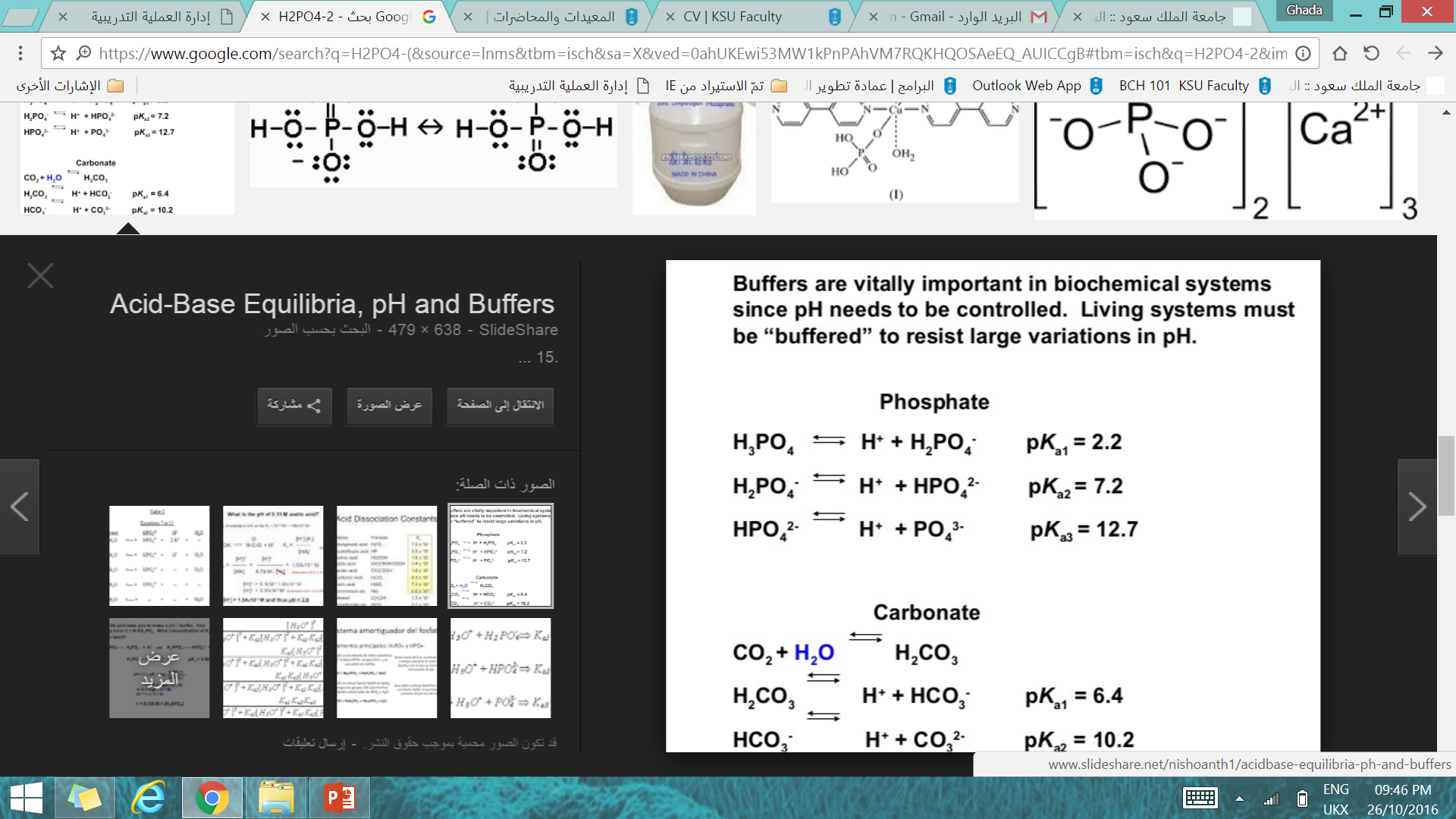 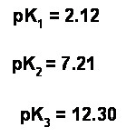 The buffer can be prepared in any one of several ways:
For example if you was asked to prepare sodium phosphate buffer 
[ e.g. NaH2PO4 / Na2HPO4 ]: you can by……..
By mixing NaH2PO4 (conjugate acid ) and Na2HPO4 (conjugate base) in the proper proportions. 
By starting with NaH3PO4 and converting it to NaH2PO4 , plus Na2HPO4  by adding the proper amount of NaOH. 
By starting with NaH2PO4 and converting a portion of it to Na2HPO4 by adding NaOH. 
By starting with Na2HPO4 and converting a portion of it to NaH2PO4 by adding a strong acid such as HCl.
By starting with Na3PO4 and converting it to Na2HPO4 , plus NaH2PO4 by adding HCl.
By mixing Na3PO4 and NaH2PO4 in the proper proportions.
H3PO4
H2PO4-
HPO42-
PO43-
NaOH
‘accept H+’
HCl
‘donate H+’
Example: 
Prepare 0.1 liters of 0.045 M sodium phosphate buffer,  pH=7.5 

[pka1= 2.12, pka2 = 7.21 and pka3 = 12.30]

a) From concentrated (15M) NaH3PO4 and solution of 1.5 M NaOH .  

b) From solid NaH2PO4 and solid NaOH.

1st , write  the equations  of Dissociation  of phosphoric acid and the pka of corresponding ones:

Because phosphoric acid  [H3PO4] has (Triprotenation : it has 3 dissociation phases) so,
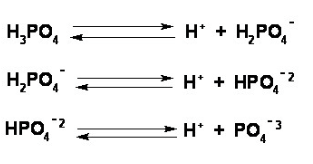 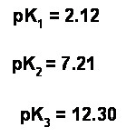 2nd , choose the pka value which is near the pH value of the required buffer, to be able to know the ionic species involved in your buffer:
The pH of the required buffer [pH =7.5] is near the value of  pka2

 Consequently , the two major ionic species present are H2Po4-( conjugate acid ) and HPO4-2 (conjugate base ). with the HPO4-2 predominating { since the pH of the buffer is slightly basic }
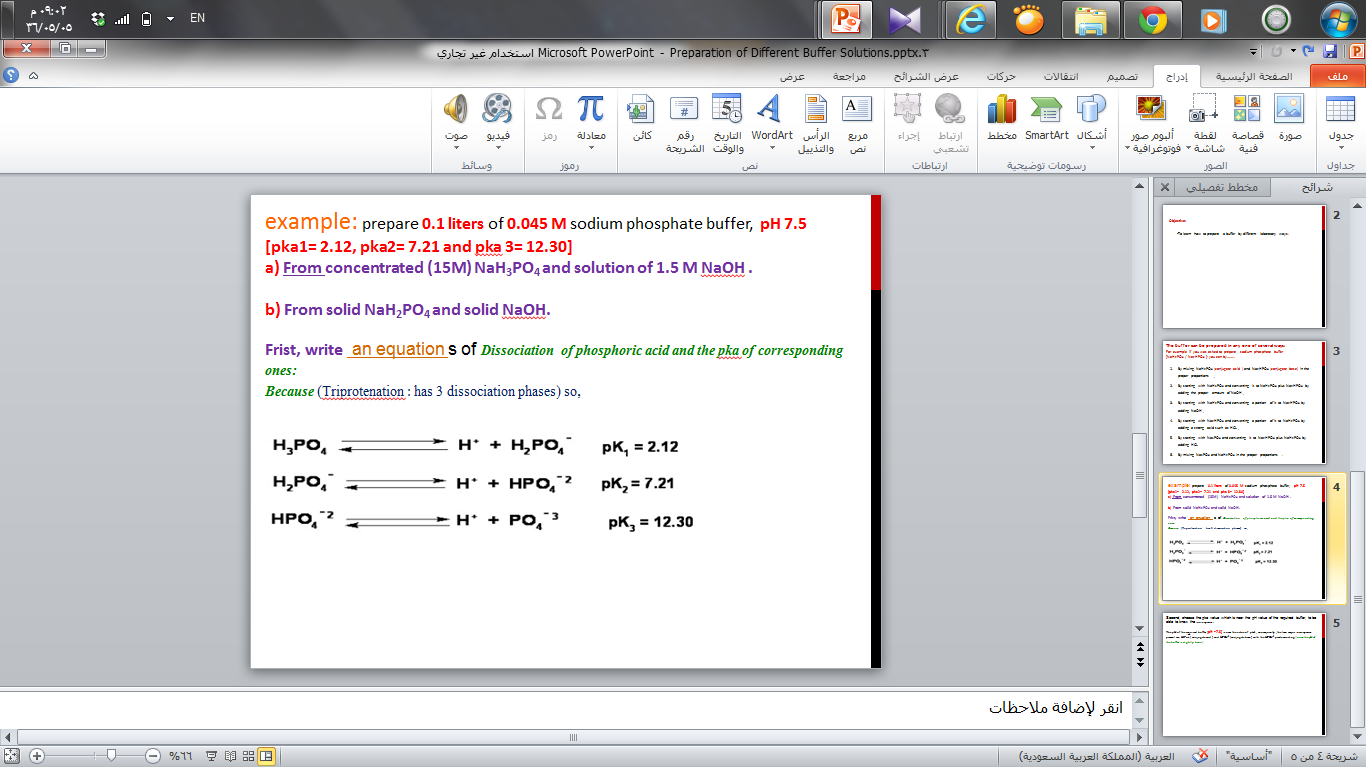 Since the buffer concentration is 0.045M, so  assume [A-] = y  ,  [HA]= 0.045 – y

3rd  , calculate No. of moles for the two ionic species in the buffer :

PH =PKa2 + log [ HPO4-2 ] / [H2PO4-] 

Assume [A-] = y  , [HA]= 0.045 - y
7.5 = 7.2 + log ( y / 0.045-y )
7.5-7.2 = log ( y / 0.045-y )
0.3= log( y / 0.045-y )  antilog  for both sides:  
 2=( y / 0.045-y) 
y= 0.09 - 2 y  3 y = 0.09

y= 0.9/3 = 0.03 M conc. of  [ HPO4-2 ] = [A-] = y

So, conc. of [H2PO4-] =[HA] = 0.045 – y = 0.045- 0.03 = 0.015 M

- No. of moles of = HPO4-2 (A- ) = M x V = 0.03 x 0.1 = 0.003 moles.

- No. of moles of H2PO4-  (HA)= M x V = 0.015 x 0.1 = 0.0015 moles.
Note that :
[A-] = HPO4-2
[HA] = H2PO4-
[Note that Total no. of moles of phosphate buffer= M x V= 0.045 x 0.1 = 0.0045 moles].






[Regardless of which method is used , the first step involves calculating  number of moles and amounts of the two ionic species in the buffer].
Note: 1- H2PO4-  ( HA) = (NaH2PO4).

            2- HPO4 -2 (A-) = (Na2HPO4).
Now, to prepare the required buffer:
a) From concentrated (15M) NaH3PO4 and solution of 1.5 M NaOH .
Calculations: 
Start with 0.0045 mole of H3PO4 and add 0.0045 moles of NaOH to convert H3PO4 completely to H2PO4- (HA) (NaH2PO4),then add 0.003 moles of NaOH to convert H2PO4- to give HPO4 -2 (A-):
No. of moles needed of NaOH= 0.0045+0.003= 0.0075 moles
Volume of NaOH needed= no.of moles / M = 0.0075/ 1.5 = 0.005 L = 5 ml
Volume of H3PO4 needed =no.of moles / M = 0.0045/ 15 =0.0003  L = 0.3 ml
 Add 5ml of NaOH to the 0.3 ml of concentrate H3PO4, mix ; then add sufficient water to bring the final volume to 0.1 liters (100 ml), and check the pH
Remember that the two ionic species involved in the buffer are:
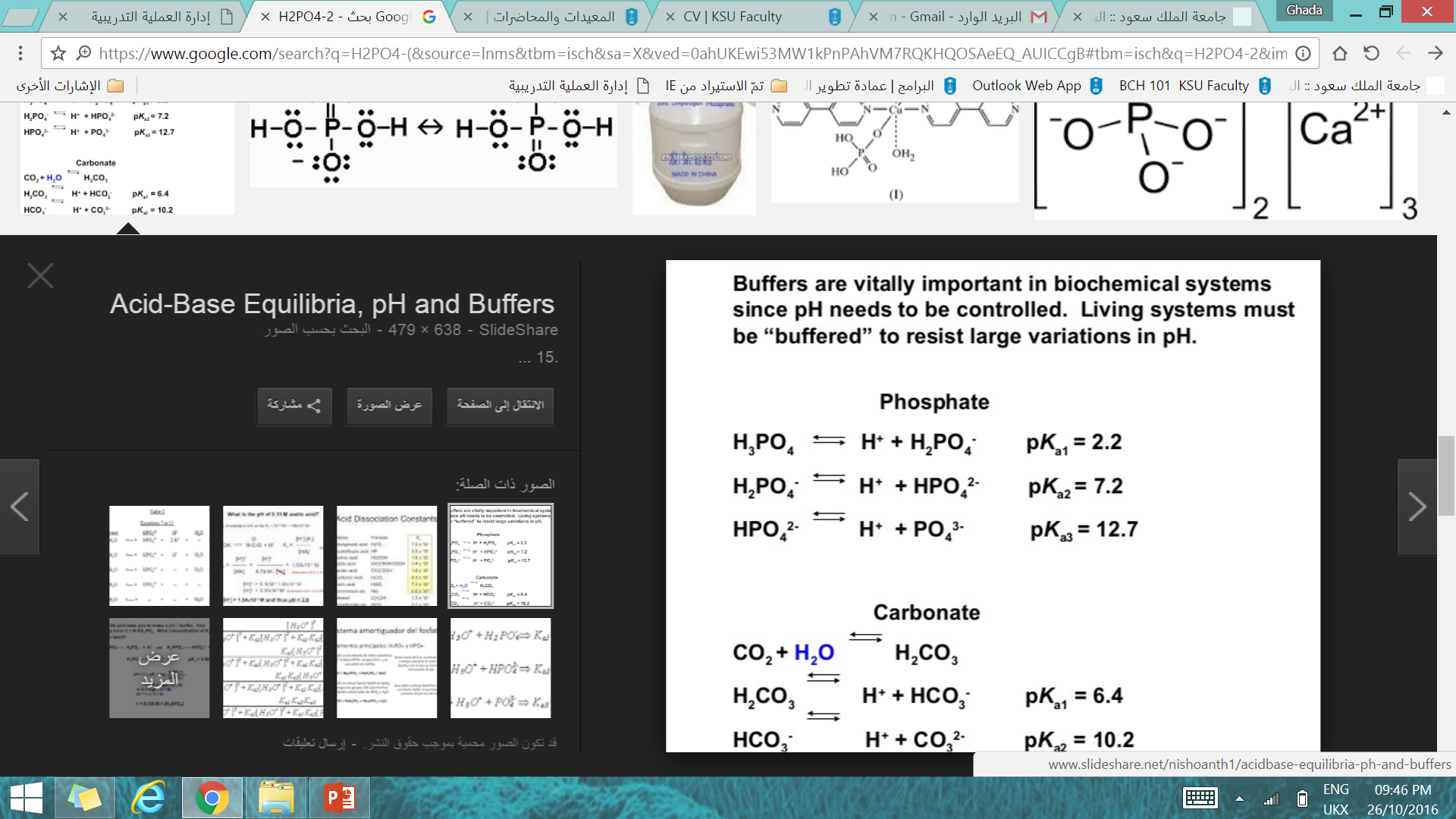 prepare the required buffer,
a) From concentrated (15M) NaH3PO4 and solution of 1.5 M NaOH .  CONT,
H3PO 4
0.0045 moles
NaOH
0.0045 moles
H2PO 4-
0.0045 moles
NaOH
0.003 moles
H2PO 4-
HPO 4 2-
0.003 moles
0.0015 moles
Remember that the two ionic species involved in the buffer are:
Now, to prepare the required buffer:
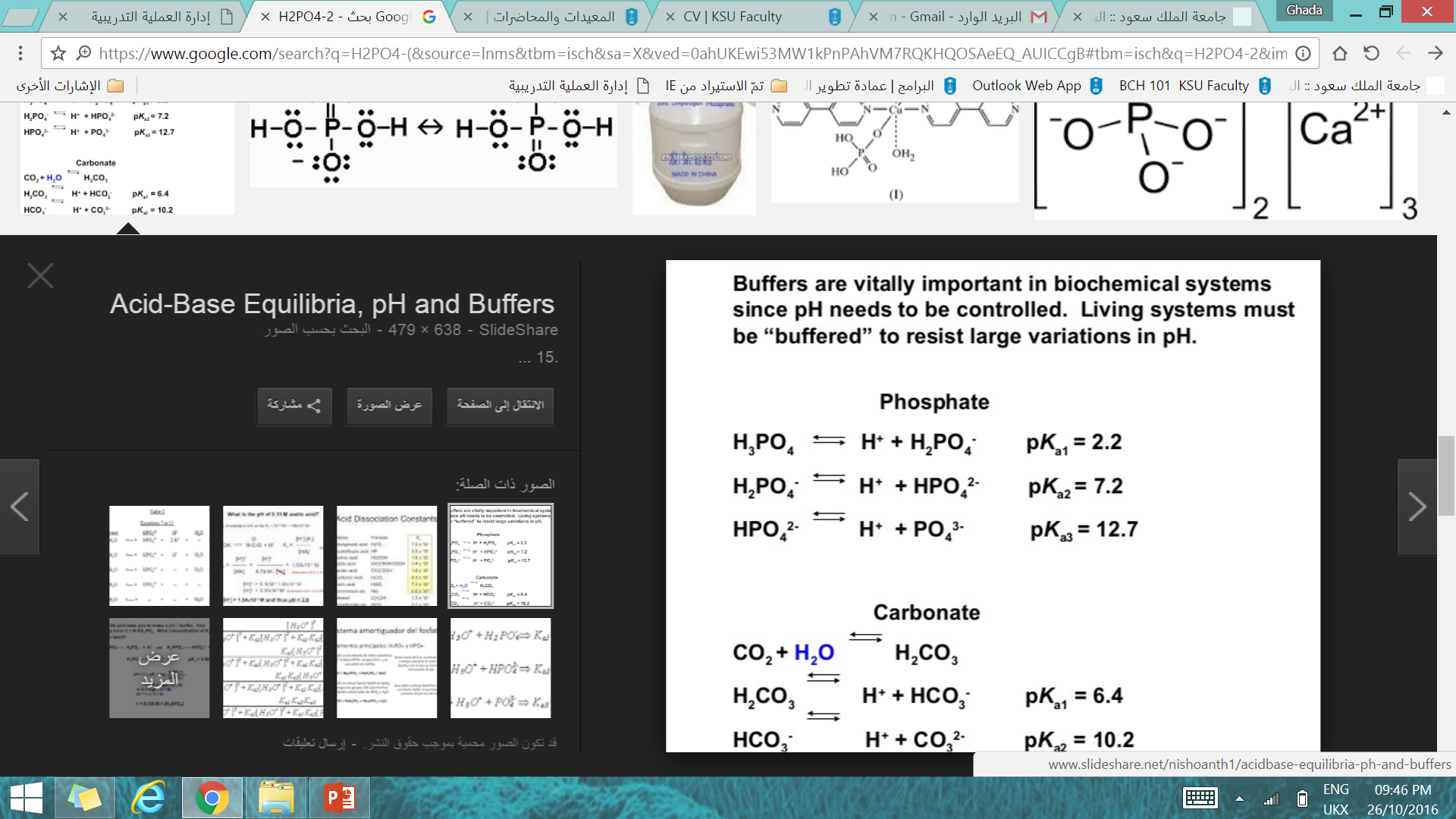 b) From solid NaH2PO4 and solid NaOH.
Calculations
Start with 0.0045 mole of NaH2PO4 (HA) and add 0.003 moles of NaOH to convert NaH2PO4  to give Na2HPO4 (A-):
- Weight in grams of NaH2PO4 needed = no. of moles x mwt =0.0045 x 119.98 = 0.54 g 
Weight in grams of NaOH needed = no. of moles x mwt = 0.003 x 40 =0.12 g

So, Dissolve the 0.548g of  NaH 2 PO 4 and 0.12g of NaOH in some water, mix ; then add sufficient water to bring the final volume to 0.1 liters (100 ml), and check the pH.
Note
Conc.=concentration
prepare the required buffer,
b) From solid NaH2PO4 and solid NaOH. CONT,
H2PO 4-
0.0045 moles
NaOH
0.003 moles
H2PO 4-
HPO 4 2-
0.003 moles
0.0015 moles
As in the lab sheet,

Prepare 0.1 liters of 0.045 M sodium phosphate buffer,  pH=7.5, 
[pKa1= 2.12, pKa2 = 7.21 and pKa3 = 12.30]:

a) From concentrated (15M) H3PO4 and solution of 1.5 M NaOH :  

Add 5ml of NaOH to the 0.3 ml of concentrate H3PO4, mix ; then add sufficient water to bring the final volume to 0.1 liters (100 ml), and check the pH.

b) From solid NaH2PO4 and solid NaOH :

Dissolve the 0.548g of  NaH 2PO 4 and 0.12g of NaOH in some water, mix ; then add sufficient water to bring the final volume to 0.1 liters (100 ml), and check the pH.
Homework:
Prepare 0.1 liters of 0.045 M sodium phosphate buffer,  pH=7.5, 
[pka1= 2.12, pka2 = 7.21 and pka3 = 12.30]:

c) You are provided with solid Na2HPO4 and 2M HCl.
d) You are provided with solid Na3PO4 and 2 M HCl .